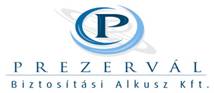 Prezervál Biztosítási Alkusz Kft
2017. 03. 29.
1
Kockázatvállalás
díjajánlat kérésekre kialakított közös e-mail postafiók: 
megkeresést követően kockázatvállalók veszik fel a kapcsolatot

kockázatvállalók által készített díjkalkulációk
kért határidők betartása mellett

folyamatos utánkövetés
amennyiben szükséges módosított kalkulációk megküldése, díjajánlatok véglegesítése

kockázatelbírálás
helyszíni szemlék
ajánlatkérés:  topajanlatkeres@kh.hu
2
Termékek
Vállalkozói biztosítás (KVB-13 )
Vállalkozói Vagyonbiztosítás (VTB-14)
Felelősségbiztosítás (FEL-07)
Géptörés biztosítás (GKH-07)
All Risks (ALV-14)
3
KVB-13 Vállalkozói biztosítás
Megcélzott ügyfélkör:

	Maximálisan 2 Mrd éves árbevétellel és 500 millió Ft. teljes vagyonértékkel rendelkező vállalkozások részére nyújtható

	Saját és idegen tulajdonú vagyontárgyak vagyoni és felelősségi kockázataira egyaránt köthető

	A vállalkozás legfeljebb 5 telephelye biztosítható, azonos vagy különböző kockázatokra új és valós értékelési módon.
4
KVB-13 Nem biztosítható tevékenységek
Időszakosan (szezonálisan működő tevékenységek)
Nem működő panzió szálloda, és egyéb vendéglátóipari egységek
Vegyszerraktározás
Piaci árusok, vásározók vállalkozása
Disco, játékterem
Használtcikk kereskedés
Zálogház, ékszerbolt
Nádtetős épületekkel rendelkező vállalkozás
5
KVB-13 Nem biztosítható vagyontárgyak
Állatok
Lábon álló növényi  kultúrák
Gépjármű-felelősségbiztosítás hatálya alá tartozó járművek
Értékpapír, értékcikk
Termelésből kivont, használaton kívüli tárgyi eszközök, épületek
6
KVB-13 Termék felépítéseVagyon biztosítás
Alap biztosítások


Kiegészítő biztosítások
7
[Speaker Notes: Tűz: elektromos tűz, robbanás, összeroppantás, villámcsapás (közvetlen és közvetett hatása is), ismeretlen közlekedési eszköz ütközése, légijármű ütközés, füst, hő és korom
Földmozgás károk: földrengés (EMS skála VI. fokozatát elérte, vagy meghaladta)
Földcsuszamlás, föld- és kőomlás, ismeretlen üreg beomlása
Viharkárok: vihar (min. 54 km/h), jégeső és hónyomás
Vízkárok:árvíz, felhőszakadás   (1 mm / perc intenzitás), vezetéktörés, technológiai csővezetéktörés, automata tűzoltó berendezés (sprinkler) törése]
Kiegészítő vagyon biztosítások
Betöréses lopás rablás kártérítési szintjei
8
Kiegészítő vagyon biztosítások
Vakolat károk biztosítása
Vagyontárgy: az épületek, építmények külső vakolata, vakolati rendszere, burkolata és festése
Esemény: a viharkárok biztosítási eseményei, és a természetes vizek károkozása 
Kárkifizetés: maximum az épületek, építmények biztosítási összegének 10%-áig.
Kizárások: 
a karbantartás elmulasztása miatt következtek be
a vakolatok, vakolatrendszerek ismétlődő kárai
elöntés nélküli átnedvesedés, vagy felázás, rozsdásodás, gombásodás, penészesedés 
belvíz vagy talajvíz miatt keletkezett károk
lábazatokon keresztüli vízszivárgás által keletkezett károk
Tetőbeázási károk biztosítása
Esemény: a tetőn és a panelhézagokon keresztüli egyszerű csapadék okozta beázási károk
Kárkifizetés: legfeljebb a biztosított épületek, építmények biztosítási összege
Kizárások: a beázást előidéző ok(ok) megszüntetésének (tetőszigetelés, tetőjavítás) költségei
9
Kiegészítő vagyon biztosítások
Különleges üvegek üvegtörés biztosítása
Vagyontárgy: 
épület, épületszerkezeti üvegek: üvegtetők, üvegfalak, üvegtégla, üvegpultok, tükörfalak,
portálüvegezések, veranda és korlátüvegezés, dekoráció, védőfólia, cégtábla, reklámtábla, napkollektor, stb.
berendezések üvegezése: bútorok üvegezése, pultok, polcok üvegezése, tükrök, akváriumok, terráriumok üvegezése
szerkezetileg beépített üveg, bérelt épület esetén
Esemény: a törés vagy repedés következtében keletkezett károk
Kárkifizetés: legfeljebb a biztosított üvegezés biztosítási összege
Nem biztosítható üvegek: 
műalkotás,
copolit üvegezés,
üveget helyettesítő műanyagok,
járófelületbe épített taposó üveg,
világító testek
10
KVB-13 Termék felépítése Felelősségbiztosítás
általános és épülethasználói felelősségbiztosítás
bérlői felelősségbiztosítás
bérbeadói felelősségbiztosítás
munkáltatói felelősségbiztosítás
termékfelelősség biztosítás
szolgáltatói felelősség biztosítás
szolgáltatás tárgyában okozott károk felelősségbiztosítás
szálloda üzemeltetői felelősségbiztosítás
gépjárműjavítók felelősségbiztosítása
eredetiségvizsgálók felelősségbiztosítása
gyógyszertári felelősségbiztosítás
környezetszennyezési felelősségbiztosítás
tanuló baleseti és felelősségbiztosítás
11
KVB-13 Termék felépítése Felelősségbiztosítás
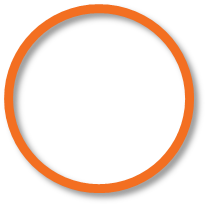 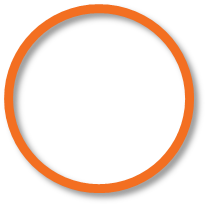 szolgáltatói
bérlői
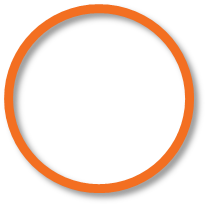 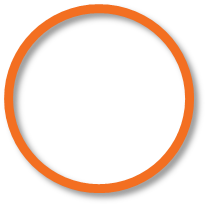 bérbeadói
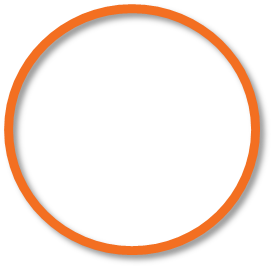 munkáltatói
5,15,25
5,25,50
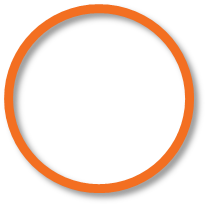 Általános és épülethasználói
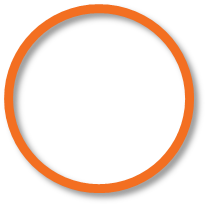 környezet-szennyezői
termék
12
KVB-13 Termék felépítése Felelősségbiztosítás
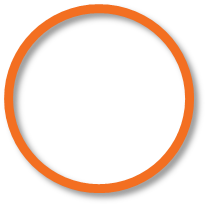 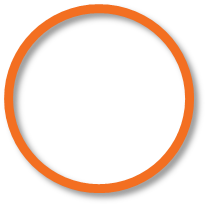 Eredet-vizsgálatot végzők felelőssége
Szállodai szolgáltatás
5,15
5
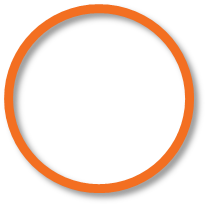 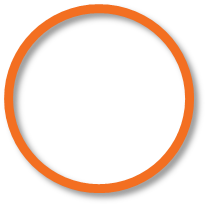 Tanuló felelősség és baleset
Szolgáltatás tárgya
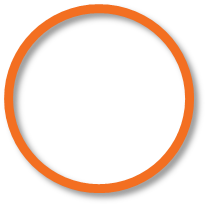 gépjárműjavítók
13
KVB-13 tarifáló
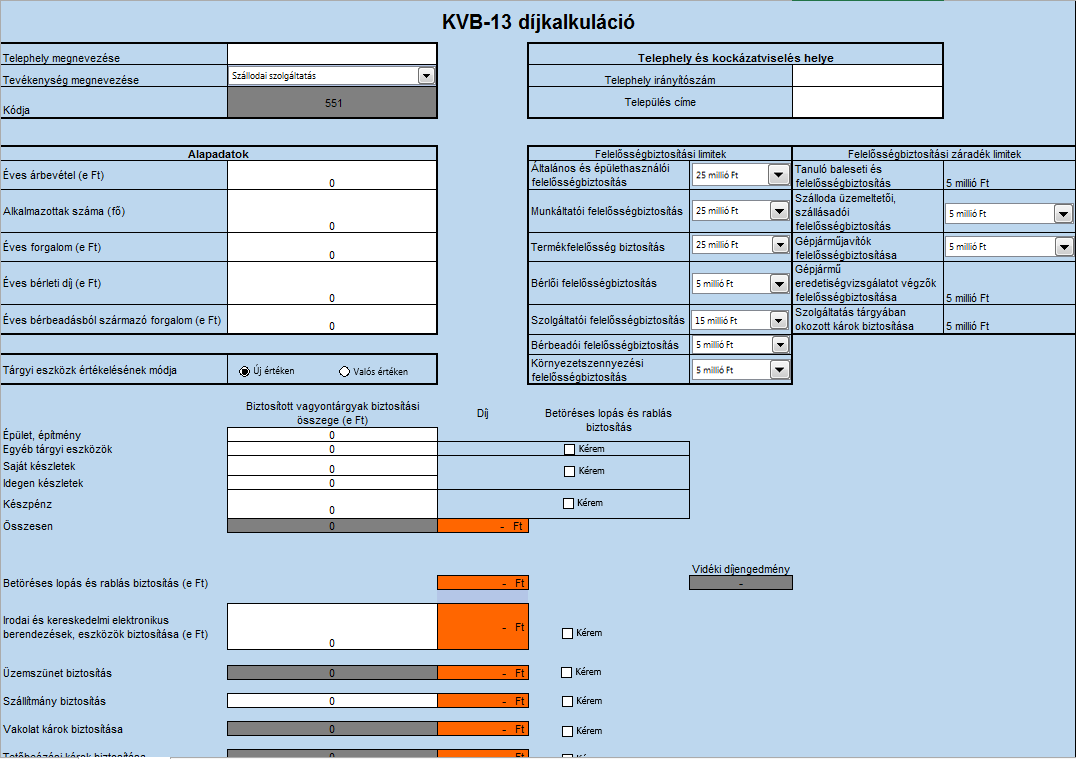 14
VTB-14 Vállalkozói vagyonbiztosítás
Rendelkezésre álló kapacitás: 6 Mrd Ft PML értékhatár

Egyedi igényre szabható fedezetek
Alapfedezet  Tűzkárbiztosítás /FLEXA / 
+ villámcsapás másodlagos hatása és elektromos tűz
 
Kiegészítő biztosítások
földmozgás 
vízkár 
csővezeték fedezet 
elfolyt víz fedezete
viharkár  
üvegtörés 
különleges üvegek 
betöréses-lopás rablás 
küldött rablás 
vandalizmus
15
VTB-14 Vállalkozói vagyonbiztosítás
Kiegészítő biztosítások
vakolatkárok
tetőbeázási károk
szállítmánybiztosítás 
tűz üzemszünet biztosítás 
többletköltség 
mezőgazdasági szárítóberendezések fedezete 
hűtött és fagyasztott áruk fedezete 
automata tűzoltó-berendezések 
változó munkahelyek záradéka
elektromos és elektronikus gépek, berendezések (ELBER)
Egyedi, rögzített szövegű záradékok
Egyedi záradékok
16
FEL-07 Vállalkozói felelősségbiztosítás
17
Általános felelősségbiztosítás
(ÁFF-07)
Munkaadói felelősségbiztosítás
(MFF-07.)
Termékfelelősség-biztosítás
(TEF-07.)
Vegyszerhasználói
felelősségbiztosítás
(VEF-07.)
Környezetszennyezési
felelősségbiztosítás
(KFF-07.)
Szolgáltatói
felelősségbiztosítás
(SZFF-07)
szerződési feltételben található záradékok
Egyedi, rögzített szövegű záradékok
Egyedi záradékok
18
FEL-07 kiegészítő záradékokszerződési feltételben
bérlői
bérbeadói
tanulói
szálloda üzemeltetői
őrző-védő
távriasztó rendszer üzemeltetői tevékenység
elektronikus betörésvédelmi eszközök szerelőinek

rakodási tevékenység során okozott károk 
takarítási tevékenység során okozott károk 
gépjárműjavítók felelősségbiztosítása 
automata autómosó berendezések felelősségbiztosítása 
kézi autómosó felelősségbiztosítása
19
Záradékok VTB és FEL
Egyedi igények kiszolgálására, kiegészítő fedezetek igény szintű alkalmazása
buszmegállók biztosítás
állatbiztosítás
hűtött áruk fedezete
vényekre vonatkozó záradék
nem tervezett vízcsere költségei
kiömlő folyadék vagy gőz
alvállalkozók által okozott károk fedezetére
önkormányzati felelősség kiterjesztése
szolgáltatói felelősségbiztosítás kiterjesztése személyi sérüléses károkra
szolgáltatás tárgya
szállodai felelősség (bővített)
letétbe helyezett vagyontárgyak
rendezvényszervezői
gépjármű-eredetvizsgálat
önkormányzatok: kátyú sorfa, hivatali felelősség, közmunkások
oktatási nevelési, gyermekellátási tevékenység 
egészségügyi és szociális ellátás
20
GKH-05 Géptörés biztosítás
önálló biztosítási módozat : all risks

biztosítható gépek:
mezőgazdasági vontató és tartozékai
földmunkagépek
villás targonca
telepített-mezőgazdasági és ipari gépek 

termékstruktúra:
alap: összkockázatú géptörés biztosítás 
bővített fedezet: nevesített kockázatokkal
21
ALV-14 All Risks biztosításTermékfelépítés
vagyonbiztosítás
alapbiztosítás
betöréses lopás- és rablás
vandalizmus
szabadban tárolt vagyontárgyak
beépített géptörés
beépített elektromos és elektronikus gépek és berendezések
üvegtörés
elektromos és elektronikus gépek, berendezések biztosítása
géptörés biztosítás
üzemszünet biztosítás
szállítmánybiztosítás
építésszerelés biztosítás
22
ALV-14 All Risks I.
alapbiztosítás
összkockázat: „biztosítási fedezet mindenre, kivéve ami ki van zárva”
értékelés módja: új érték vagy valóságos érték
kapacitás: 6 milliárd forint, PML alapon

betöréses lopás- és rablás 
kártérítési limitek jelentős emelése 
munkagépek esetén területi hatály kiterjeszthető Magyarország területére
23
ALV-14 All Risks II.
vandalizmus 
szándékos rongálás
betöréses lopás kísérlete során végrehajtott tárgyrongálás
felületsérülések, graffiti

szabadban tárolt vagyontárgyak
természeti csapások ellen nyújt fedezetet
biztosítási fedezet: tűz, robbanás, villámcsapás, vihar, felhőszakadás, árvíz, jégverés és hónyomás
24
ALV-14 All Risks III.
beépített géptörés és/vagy beépített elektromos és elektronikus gépek, berendezések
kártérítési limit alkalmazása
tételes lista nem szükséges a vagyontárgyakról
feltételrendszer a kiegészítő biztosításokban foglaltak szerint  

üvegtörés 
saját és bérelt épületek esetén is
biztosítási fedezet a „különleges üvegtörés”-re is
25
ALV-14 All Risks kiegészítő biztosítások   I.
elektromos és elektronikus gépek, berendezések biztosítása
tételes, azonosításra alkalmas lista alapján 
Magyarország területi hatály lopás kockázattal
teljes kár esetén nincs avultatás a gyártási évtől számított 2 évig

géptörés biztosítás 
biztosítható vagyontárgyak: alapbiztosítási fedezetben feladott gépek, berendezések
biztosítási összeg új vagy valós értéken is megadható
mobil gépek esetén a fedezet akár Magyarország területi hatállyal
26
ALV-14 All Risks kiegészítő biztosítások  II.
üzemszünet biztosítás 
All Risks vagyonbiztosítás alapján térítendő kár miatt bekövetkezett részleges vagy teljes kényszerű tevékenységi szünet
biztosítási összeg:
üzemi (üzleti) tevékenység nyereséges
folyamatos működési költségek pl.: bérek, rezsiköltségek, bérleti, előfizetési díjak stb. 
térítési tartam maximum 12 hónap
önrészesedés: időtartam vagy összeg
27
ALV-14 All Risks kiegészítő biztosítások   III.
szállítmánybiztosítás
belföldön bekövetkező károk, amelyek a feltételben rögzített biztosítási események miatt keletkeztek (nevesített kockázatok)
biztosítható vagyontárgyak: 
saját és/vagy idegen tulajdonú áruk
munkaeszközök, beleértve a bérelt munkaeszközöket is
kártérítési limit alkalmazása szállítóeszközönként

építés szerelés biztosítás 
biztosító szolgáltatásának felső határa 100 millió forint
C.A.R. biztosításban alkalmazott záradékokkal
28
Rugalmas kockázatvállalás
egyedi záradékok
kombinált limit
egyedi díjak
központi kedvezmények
29
Kárrendezés
Káresemény bejelentése: 2 munkanapon belül
Kárrendezés megkezdése: 5 munkanapon belül csak a kárenyhítéshez szükséges mértékű változtatás
5 munkanapon túl a helyreállítás elkezdődhet, de szükséges fényképeket készíteni és a maradványokat megőrizni
A biztosítási esemény bekövetkezésének és a kár összegszerűségének bizonyítása a biztosítottat, illetőleg a károsultat terheli. 
A Biztosító szolgáltatási kötelezettsége az utolsó irat beérkezését követő 15 napon belül esedékes.
30
Kárrendezés
Tűz és robbanás esetén a tűzoltóságot kell értesíteni
Betöréses lopás, rablás esetén feljelentést kell tenni a rendőrségen 
Kármegelőzési és kárenyhítési kötelezettségek; épület folyamatos karbantartása, berendezések üzemképes állapotban tartása, hatósági és építészeti előírások betartása, káresemény esetén további károk megakadályozása, 
Kárszakértő irodák: Dekra, Autotal, K&H kárszakértők
31
okos kárbejelentő
26
okos kárbejelentő
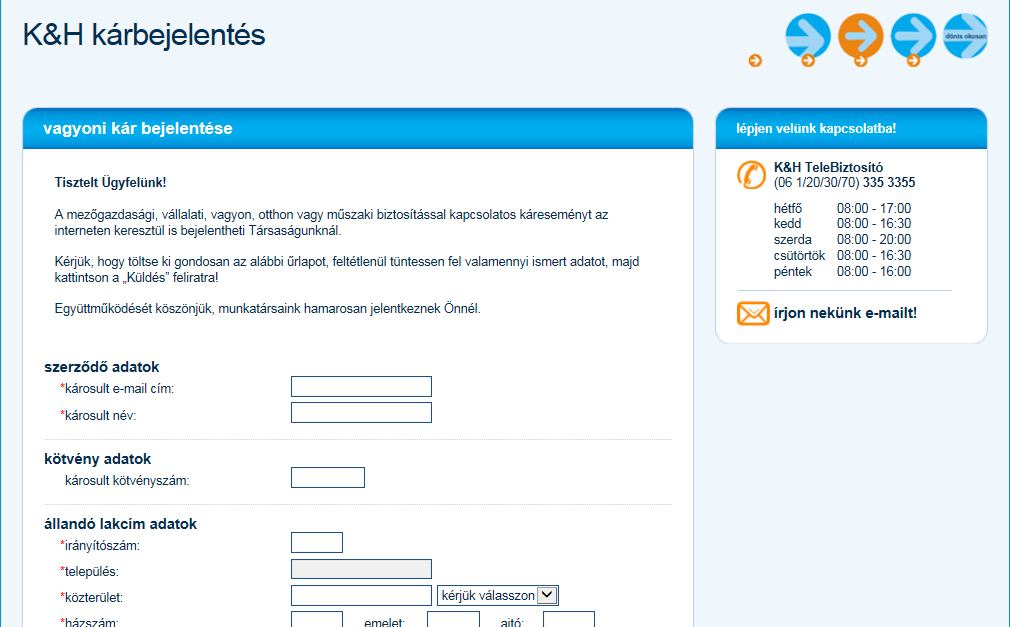 33
a kár nyomon követése – Biztosnet
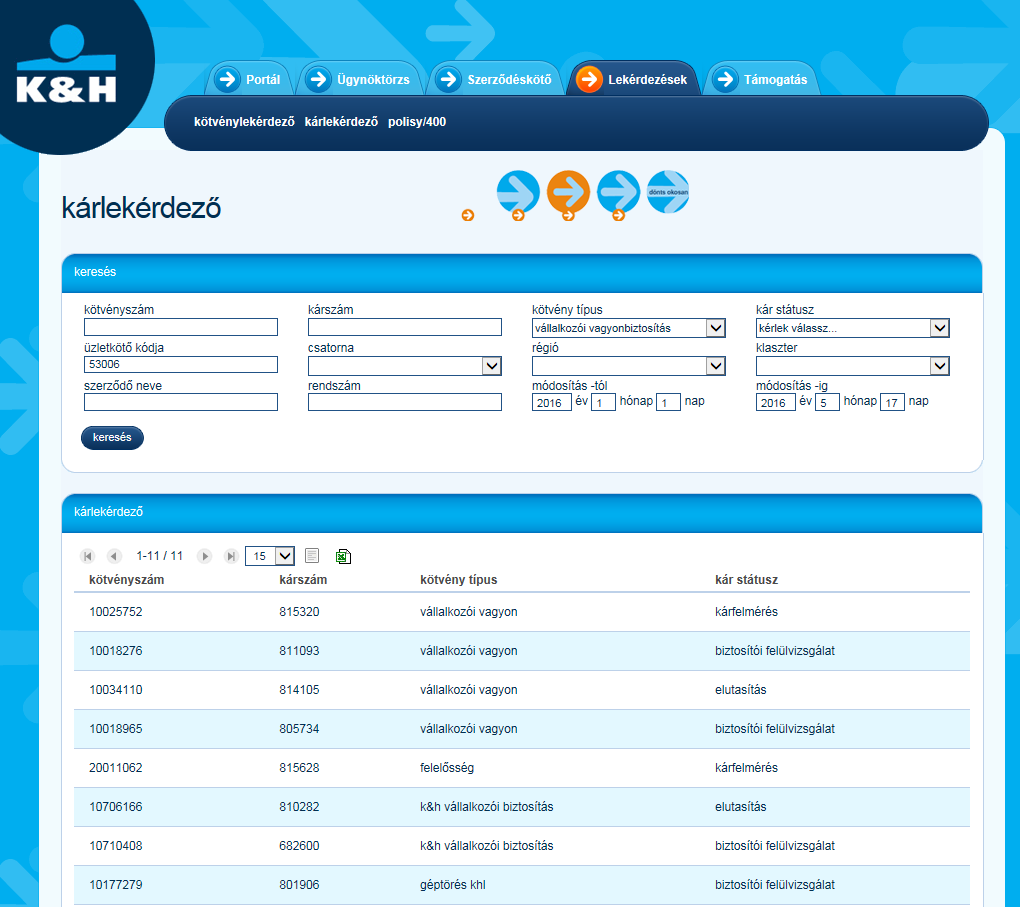 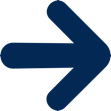 mit láthatunk itt?
kárszám
kötvényszám
A szerződés típusa  
A kár státusza
részletek
ismerjük meg jobban a kárügyet!
34
a kár nyomon követése - Biztosnet
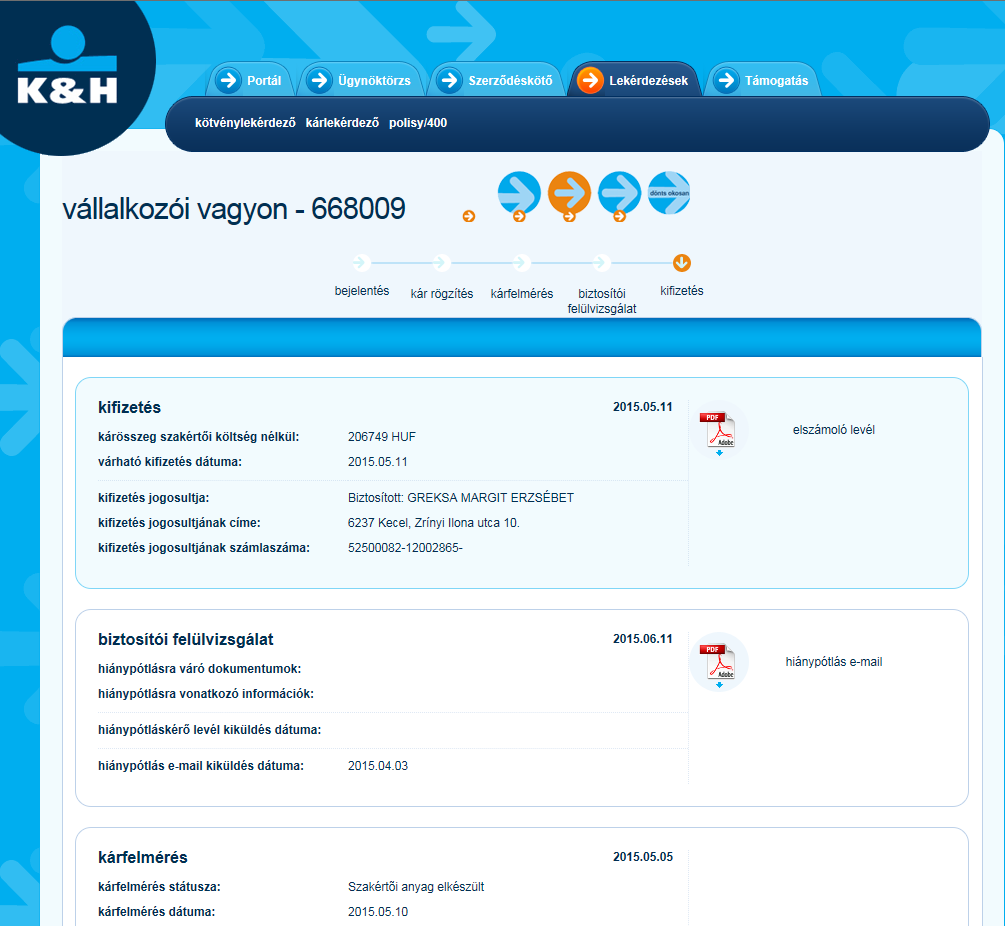 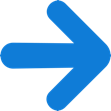 mit láthatunk itt?
a káresemény bejelentését
a rögzítést
a szemlejegyzőkönyvet 
ellenőrzést, felülvizsgálatot
kifizetést
elutasítást
ha még több információra van szükségünk…
35
Köszönjük a figyelmet!
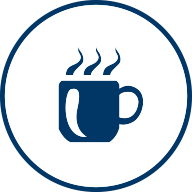 36